FIN 440: International Finance

Larry Schrenk, Instructor

Video 17.1 Multinational Cost of Capital
1
17
Multinational Capital Structure and Cost of Capital
Chapter Objectives
Describe the key components of an MNC’s capital.  
Identify the factors that affect an MNC’s capital structure.
Explain the interaction between a subsidiary and parent in capital structure decisions.
Explain how the cost of capital is estimated.
Explain why the cost of capital varies among countries.
2
2
Components of Capital (1 of 3)
An MNC’s parent may invest its own cash into the subsidiary. The cash infusion in the subsidiary represents an equity investment by the parent, so that the parent is the sole owner of the subsidiary. The subsidiary uses the cash infusion to develop its business operations in the host country.

An alternative method by which the subsidiary can build more equity is to offer its own stock to the public.
3
Components of Capital (2 of 3)
External Sources of Debt
Domestic Bond Offering — MNCs commonly engage in a domestic bond offering in their home country in which the funds are denominated in their local currency.
Global Bond Offering — MNCs can engage in a global bond offering, in which they simultaneously sell bonds denominated in the currencies of multiple countries.
Private Placement of Bonds — MNCs may offer a private placement of bonds to financial institutions in their home country or in the foreign country where they are expanding.
Loans from Financial Institutions — An MNC’s parent commonly borrows funds from financial institutions.
4
Components of Capital (3 of 3)
External Sources of Equity
Domestic Equity Offering — MNCs can engage in a domestic equity offering in their home country in which the funds are denominated in their local currency.
Global Equity Offering — Some MNCs pursue a global equity offering in which they can simultaneously access equity from multiple countries.
Private Placement of Equity — Offer a private placement of equity to financial institutions in their home country or in the foreign country where they are expanding.
5
The MNC’s Capital Structure Decision (1 of 3)
Influence of Corporate Characteristics
MNC’s Cash Flow Stability — MNCs with more stable cash flows can handle more debt because there is a constant stream of cash inflows to cover periodic interest payments on debt.
MNC’s Credit Risk — MNCs that have lower credit risk have more access to credit.
MNC’s Access to Retained Earnings — Highly profitable MNCs may be able to finance most of their investment with retained earnings and therefore use an equity-intensive capital structure.
MNC’s Guarantees on Debt — If the parent backs the debt of its subsidiary, the subsidiary’s borrowing capacity might be increased.
MNC’s Agency Problems — If a subsidiary in a foreign country cannot easily be monitored by investors from the parent’s country, agency costs are higher.
6
The MNC’s Capital Structure Decision (2 of 3)
Influence of Host Country Characteristics
Interest Rates in Host Countries — The cost of loanable funds may be lower in some countries.
Strength of Host Country Currencies — If an MNC expects weakness of the currencies in its subsidiaries’ host countries, it may borrow in those currencies rather than rely on parent financing. If the subsidiary’s local currency is expected to appreciate, then the subsidiary may retain and reinvest its earnings.
Country Risk in Host Countries — If an MNC’s subsidiary is exposed to the risk that the host government might confiscate its assets, the subsidiary may use much debt financing in that host country.
Tax Laws in Host Countries — Foreign subsidiaries may be subject to a withholding tax when they remit earnings.
7
The MNC’s Capital Structure Decision (3 of 3)
Response to Changing Country Characteristics
The country characteristics:
Vary among countries. 
Change over time in any particular country.

Therefore the ideal capital structure: 
May vary among countries. 
Could change within any particular country over time.
8
Subsidiary Versus Parent Capital Structure Decisions
Some subsidiaries are subject to conditions that favor debt financing, while other subsidiaries are subject to conditions that favor equity financing.
Impact of Increased Subsidiary Debt Financing — When a subsidiary relies heavily on debt financing, its need for its internal equity financing (retained earnings) is reduced.
Impact of Reduced Subsidiary Debt Financing — The subsidiary will need to use more internal financing, will remit fewer funds to the parent, and will reduce the amount of internal funds available to the parent.
Limitations in Offsetting a Subsidiary’s Leverage — Foreign creditors may charge higher loan rates to a subsidiary that uses a highly leveraged local capital structure because they believe that the subsidiary may be unable to meet its high debt repayments.
9
Multinational Cost of Capital (1 of 7)
MNC’s Cost of Debt: An MNC’s cost of debt is dependent on the interest rate that it pays when borrowing funds.

MNC’s Cost of Equity: An MNC creates equity by retaining earnings or by issuing new stock. An MNC’s cost of equity contains a risk premium (above the risk-free interest rate) that compensates the equity investors for their willingness to invest in the equity.
10
Multinational Cost of Capital (2 of 7)
Estimating an MNC’s Cost of Capital
where
			kc	weighted average cost of capital
			D  	amount of the firm’s debt
			kd  	before-tax cost of its debt
			t  	corporate tax rate
			E  	firm’s equity
			ke  	cost of financing with equity
11
11
Multinational Cost of Capital (3 of 7)
Comparing Costs of Debt and Equity (Exhibit 17.1)
There is an advantage to using debt rather than equity as capital because the interest payments on debt are tax deductible.
The greater the use of debt, however, the greater the interest expense and the higher the probability that the firm will be unable to meet its expenses.
As an MNC increases its proportion of debt, the rate of return required by potential new shareholders or creditors will increase to reflect the higher probability of bankruptcy.
12
Exhibit 17.1 Searching for the Appropriate Capital Structure
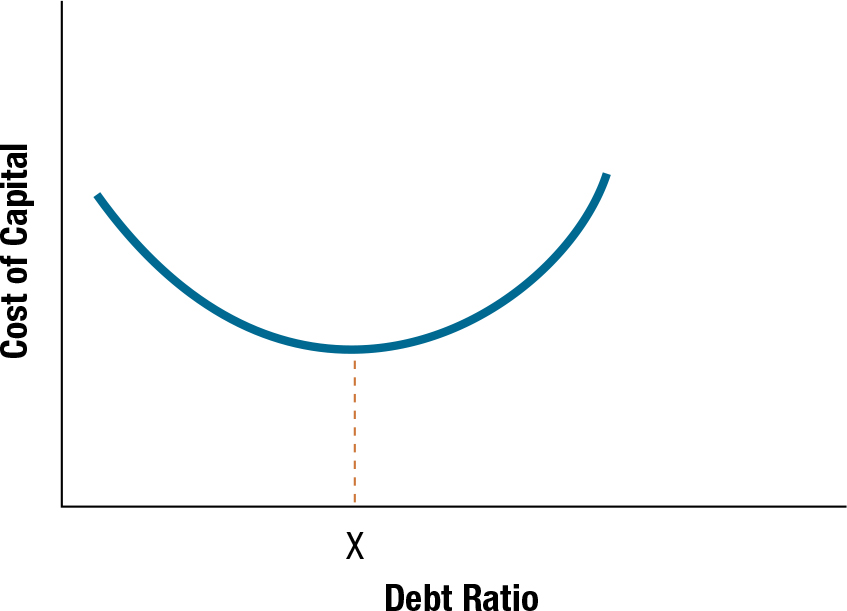 13
Multinational Cost of Capital (4 of 7)
Cost of Capital for MNCs versus Domestic Firms may differ because of:
Size of firm — An MNC that often borrows substantial amounts may receive preferential treatment from creditors, thereby reducing its cost of capital.
Access to international capital markets — MNC’s access to the international capital markets may allow it to obtain funds at a lower cost than that paid by domestic firms.
International diversification — If a firm’s cash inflows come from sources all over the world, those cash inflows may be more stable because the firm’s total sales will not be highly influenced by a single economy.
14
Multinational Cost of Capital (5 of 7)
Cost of Capital for MNCs versus Domestic Firms may differ because of: (cont.)
Exposure to exchange rate risk — An MNC’s cash flows could be more volatile than those of a domestic firm in the same industry if it is highly exposed to exchange rate risk.

Exposure to country risk — An MNC that establishes foreign subsidiaries is subject to the possibility that a host country government may seize a subsidiary’s assets.

See Exhibit 17.2
15
Exhibit 17.2 Summary of Factors that Cause the Cost of Capital of MNCs to Differ from that of Domestic Firms
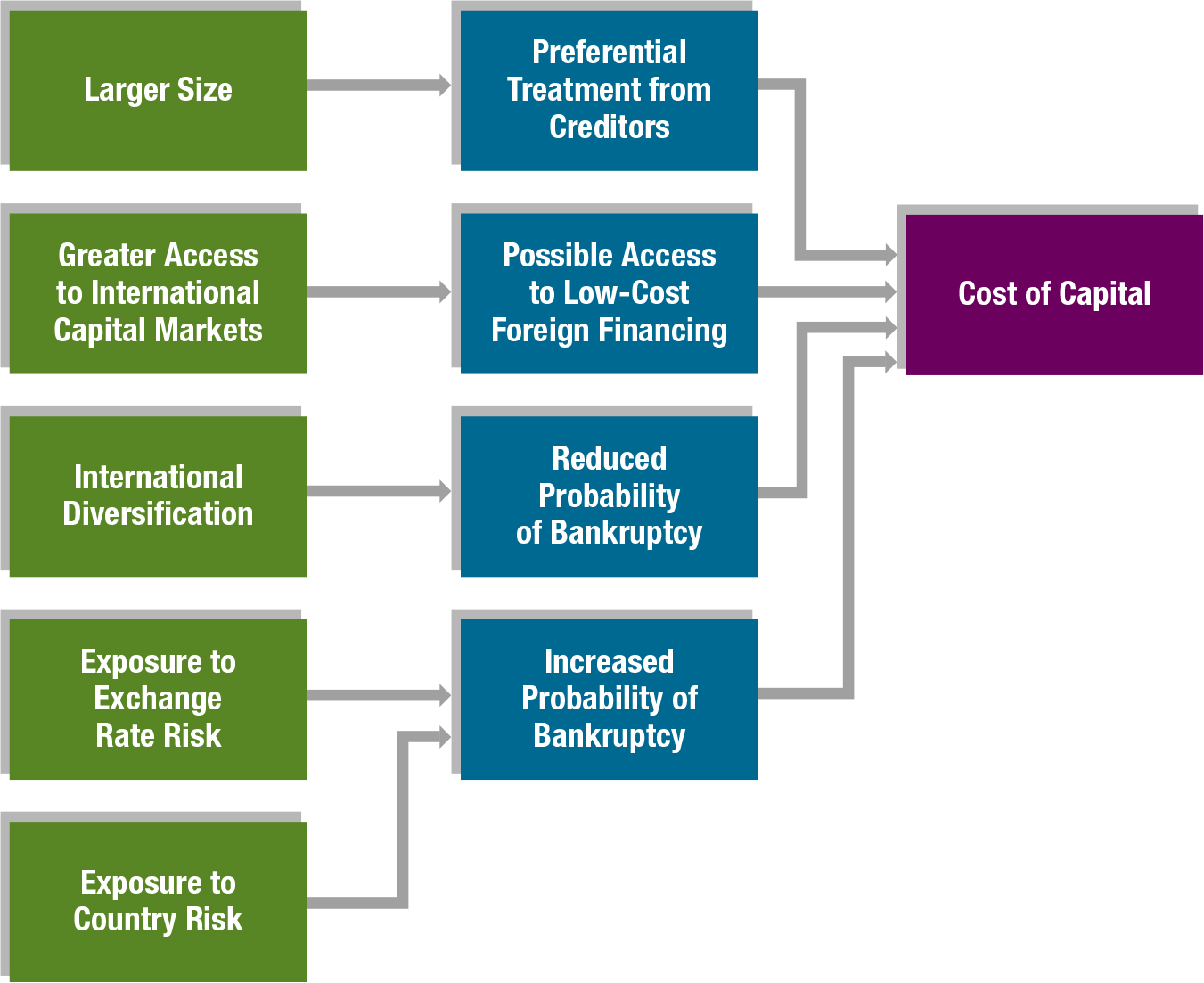 16